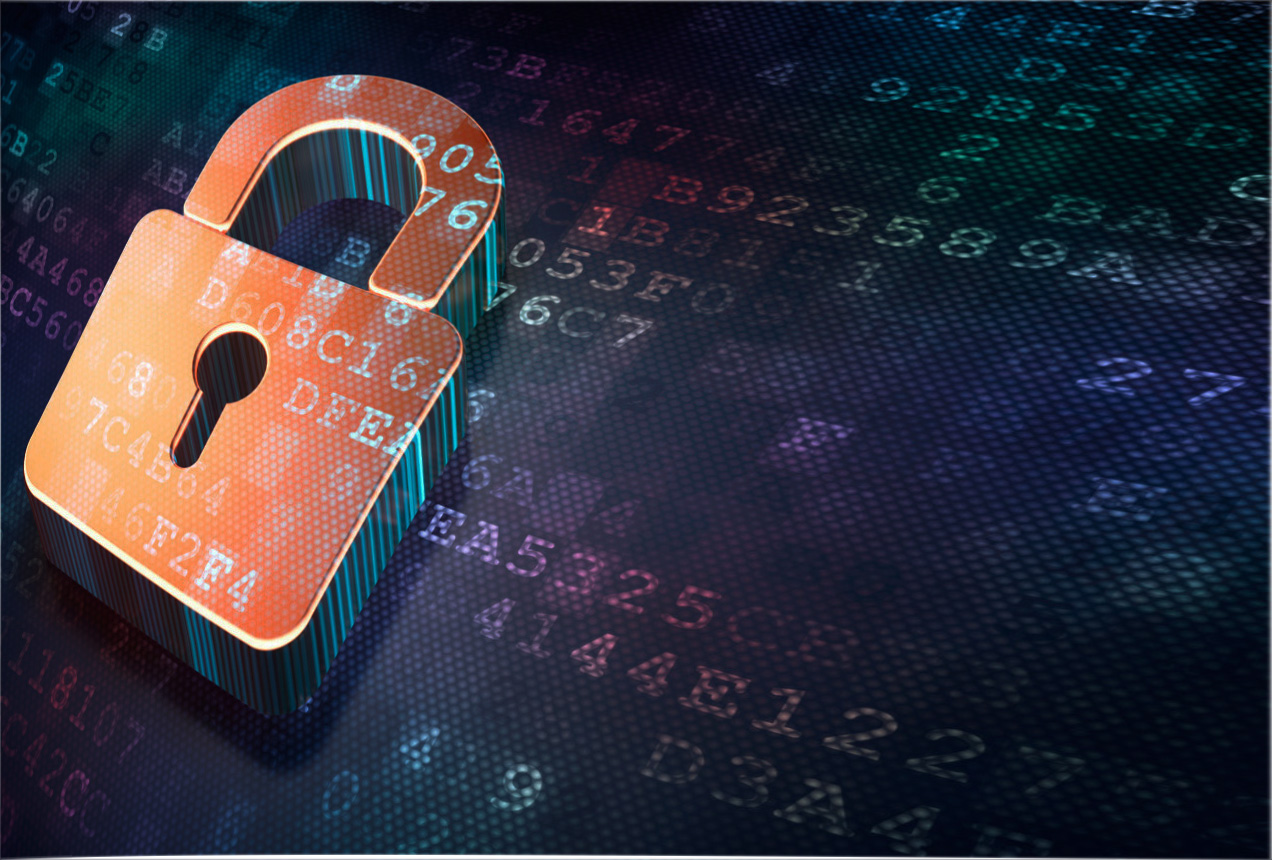 Securityandprivacy
Sue Kayton and Michael Barclay
November 2016
1
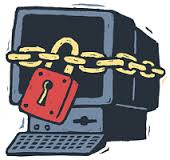 2
Types of security
Protect against outside attack or snooping
Use of open WiFi networks
Protect you from consequences of doing something stupid
Be careful where you click!
Viruses, malicious programs and other malware
Passwords
Storing data safely – local or in cloud
3
Snoopingoroutside attack
4
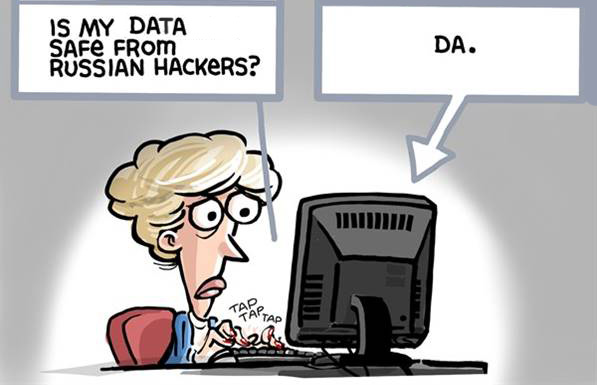 5
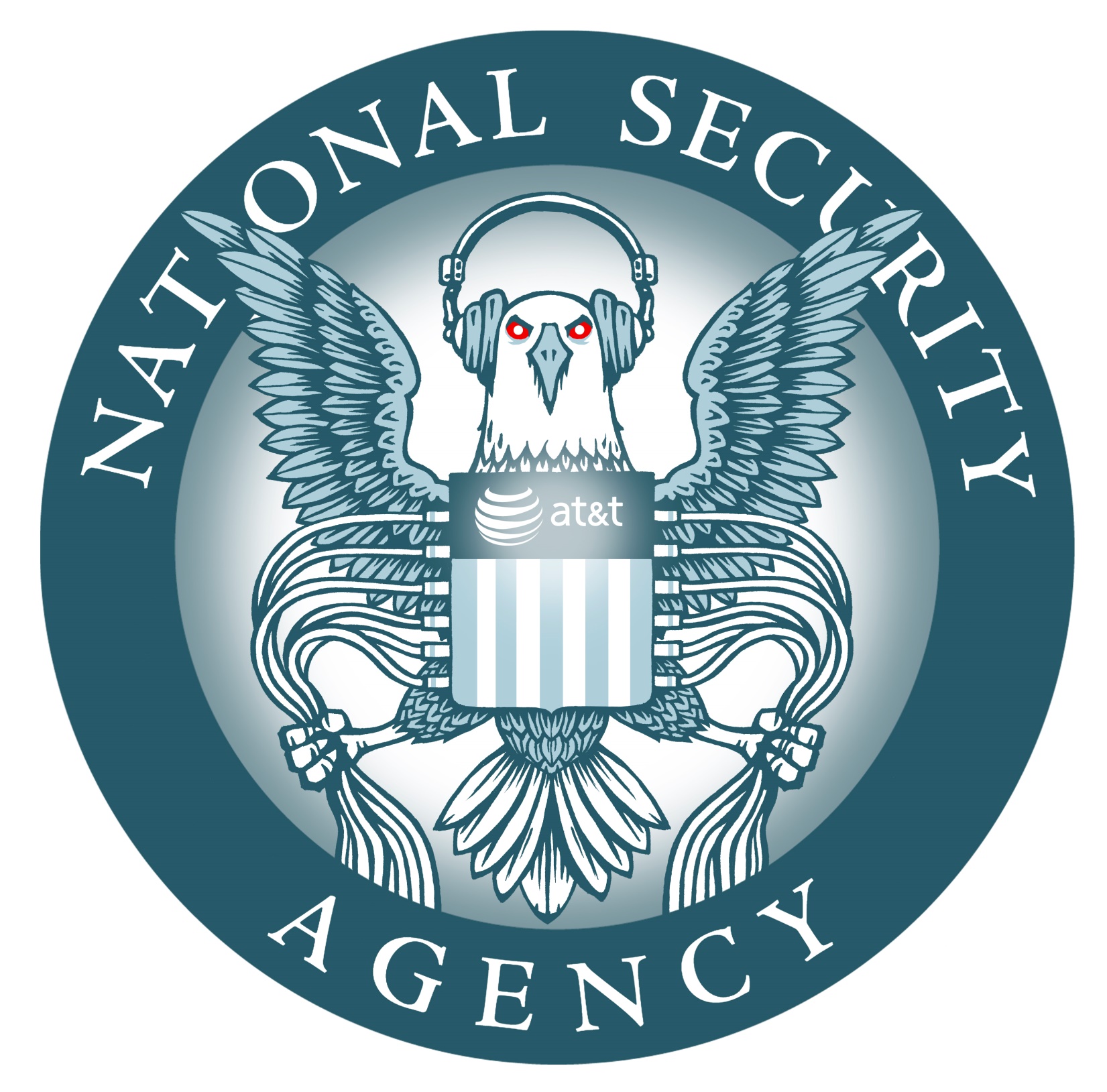 6
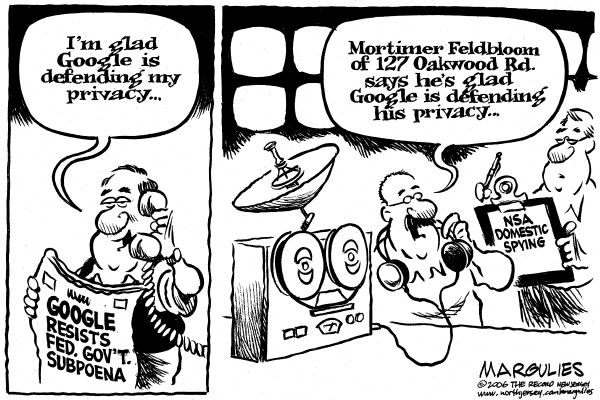 7
Doing something stupid
8
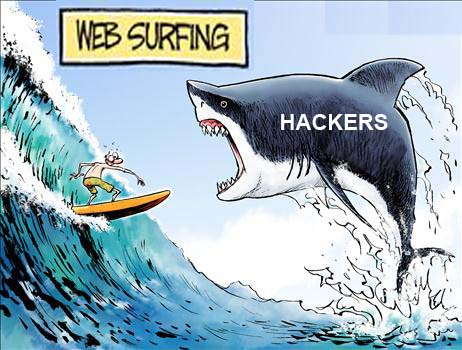 9
Michael’s Security Add-ons
EFF’s   HTTPS Everywhere (Chrome/Firefox)
https://www.eff.org/https-everywhere 
EFF’s   Privacy Badger (Chrome/Firefox)
https://www.eff.org/privacybadger
For Firefox only:
Flashblock, http://flashblock.mozdev.org/ 
Noscript, https://noscript.net/
10
Michael’s Security Add-ons
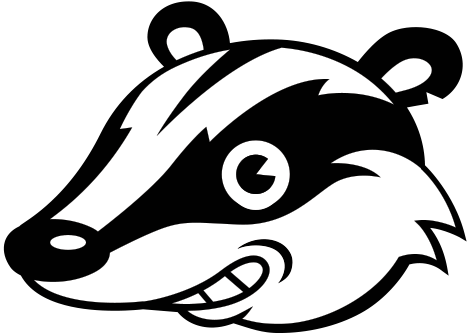 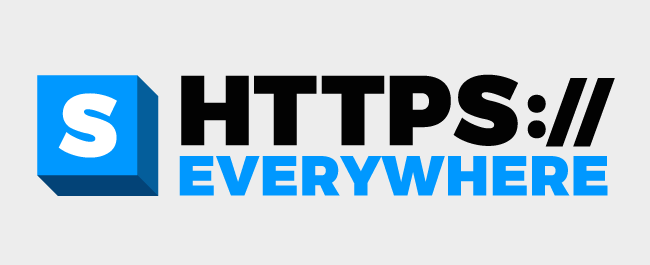 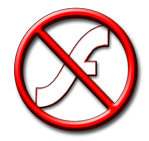 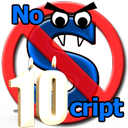 11
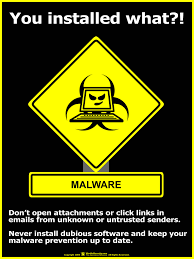 12
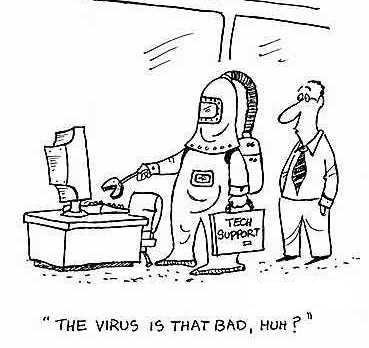 13
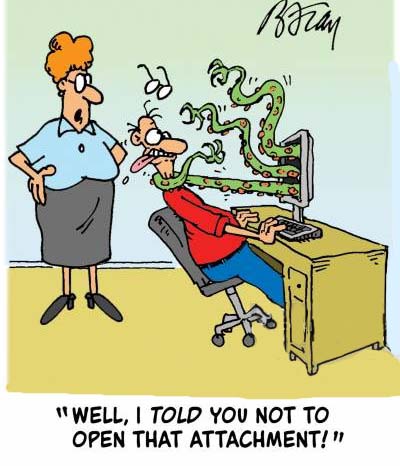 14
Passwords
15
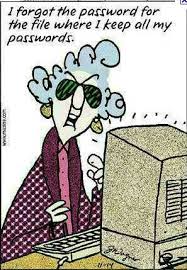 16
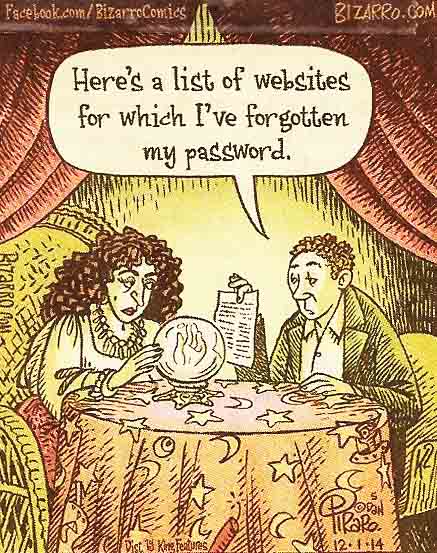 17
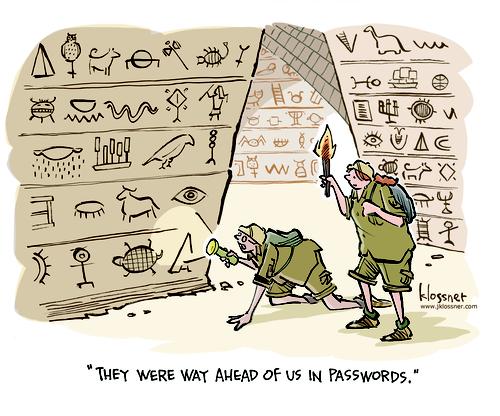 18
19
Dicewarehttp://world.std.com/~reinhold/diceware.html
20
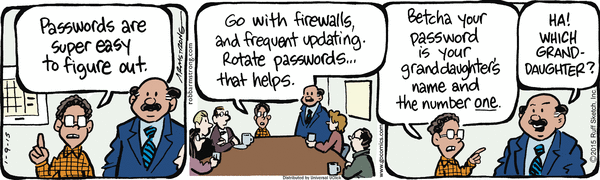 21
Storingdata safely
22
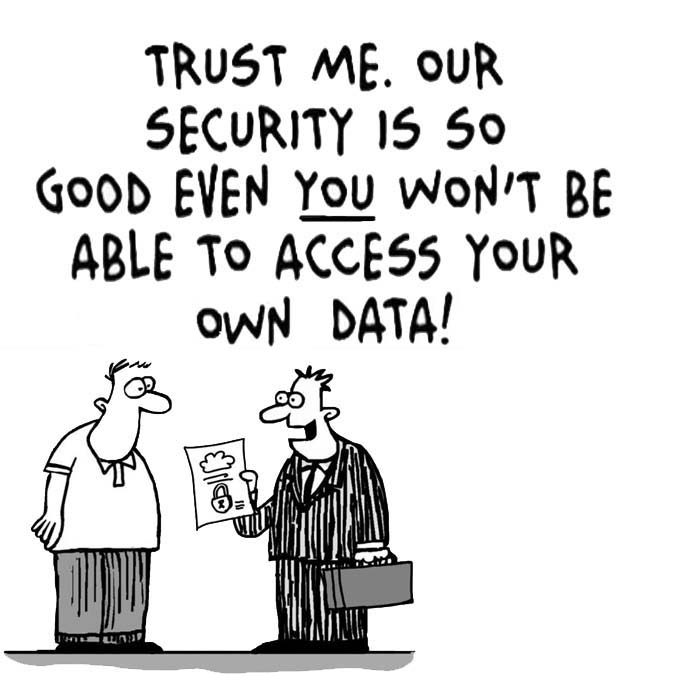 23
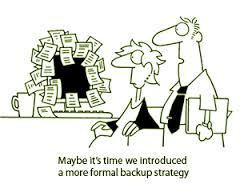 24
Drive encryption
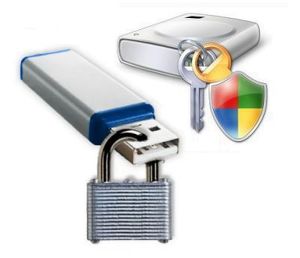 Bit Locker

TrueCrypt
25